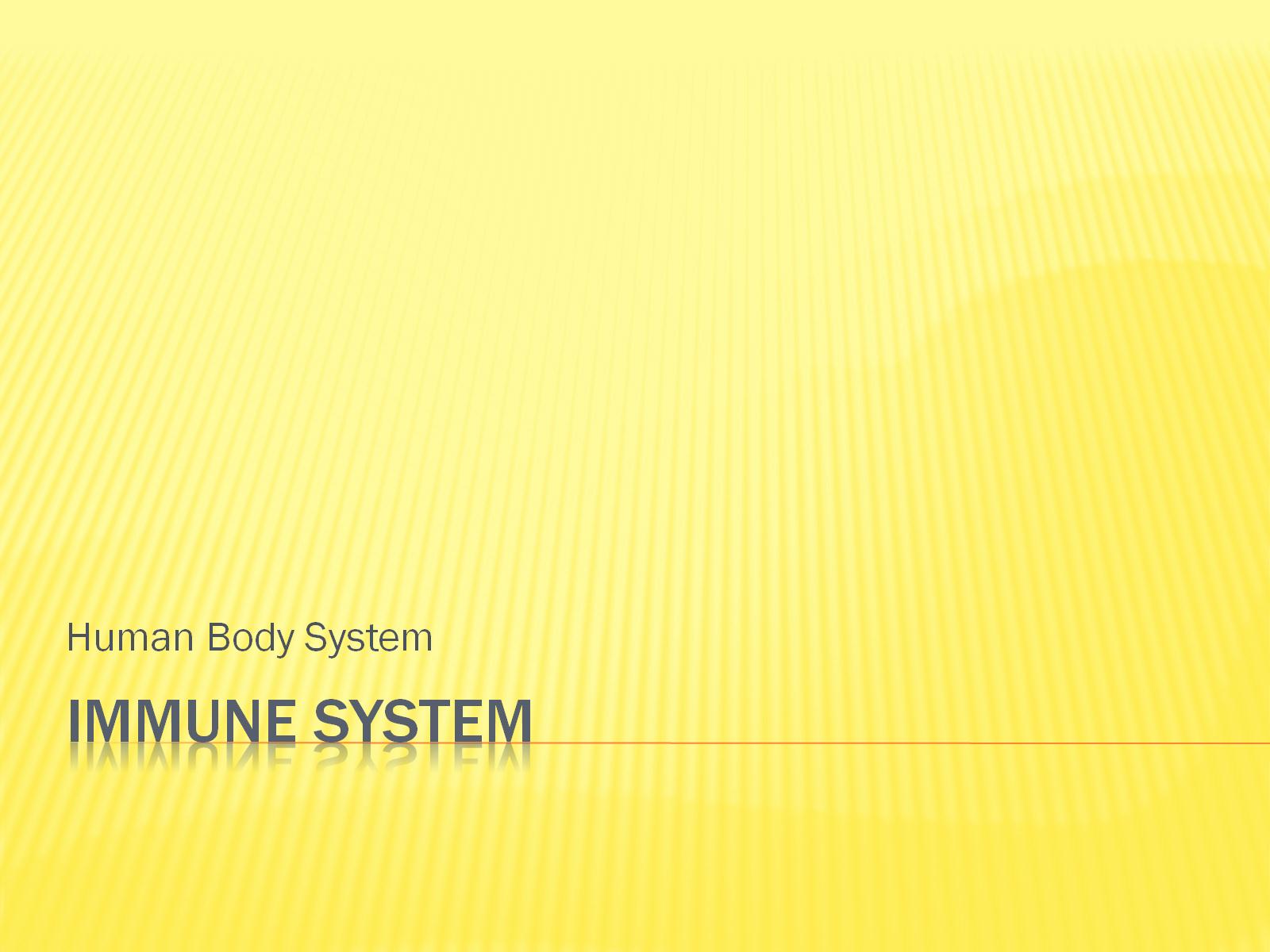 Immune System
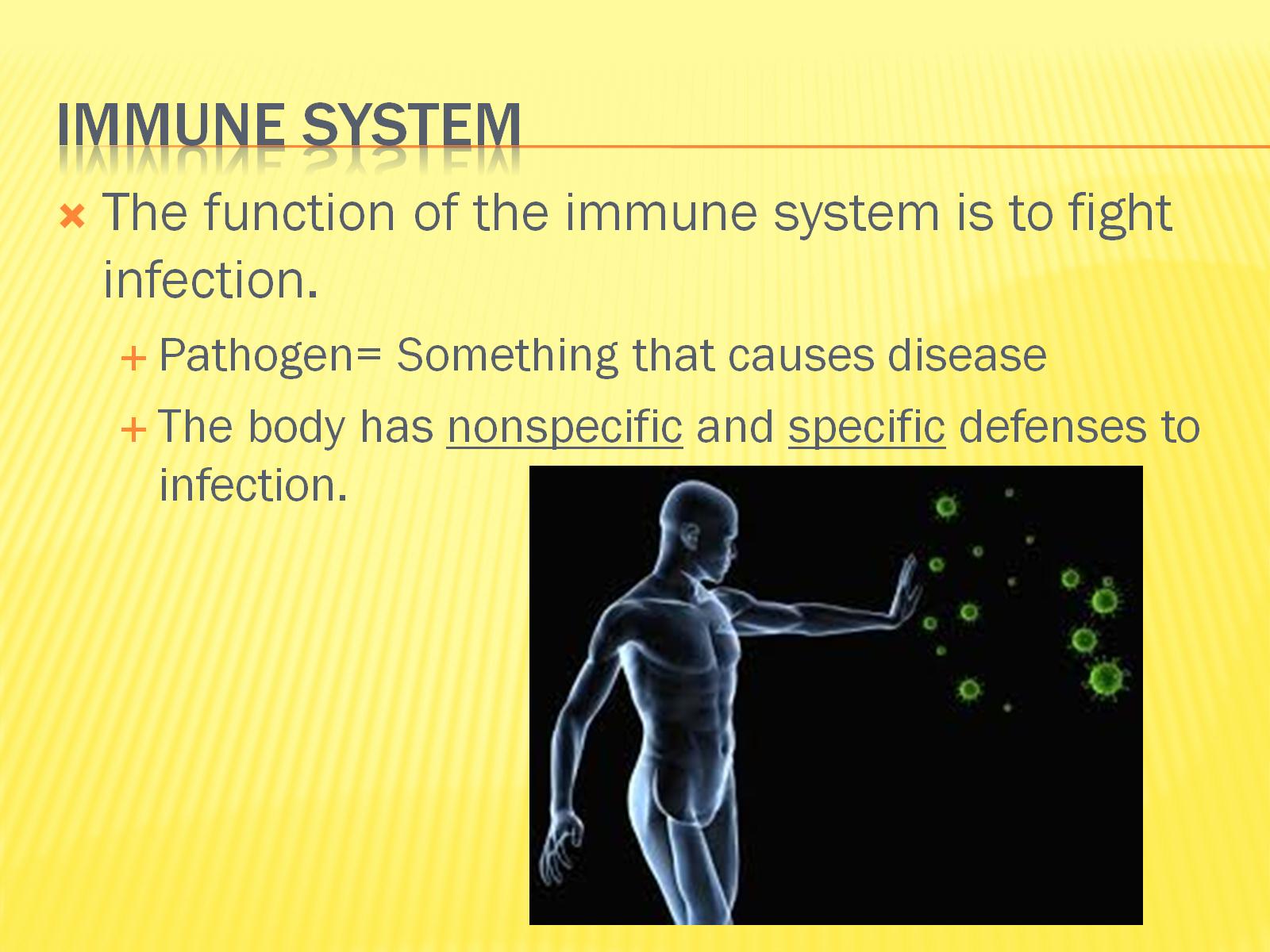 Immune System
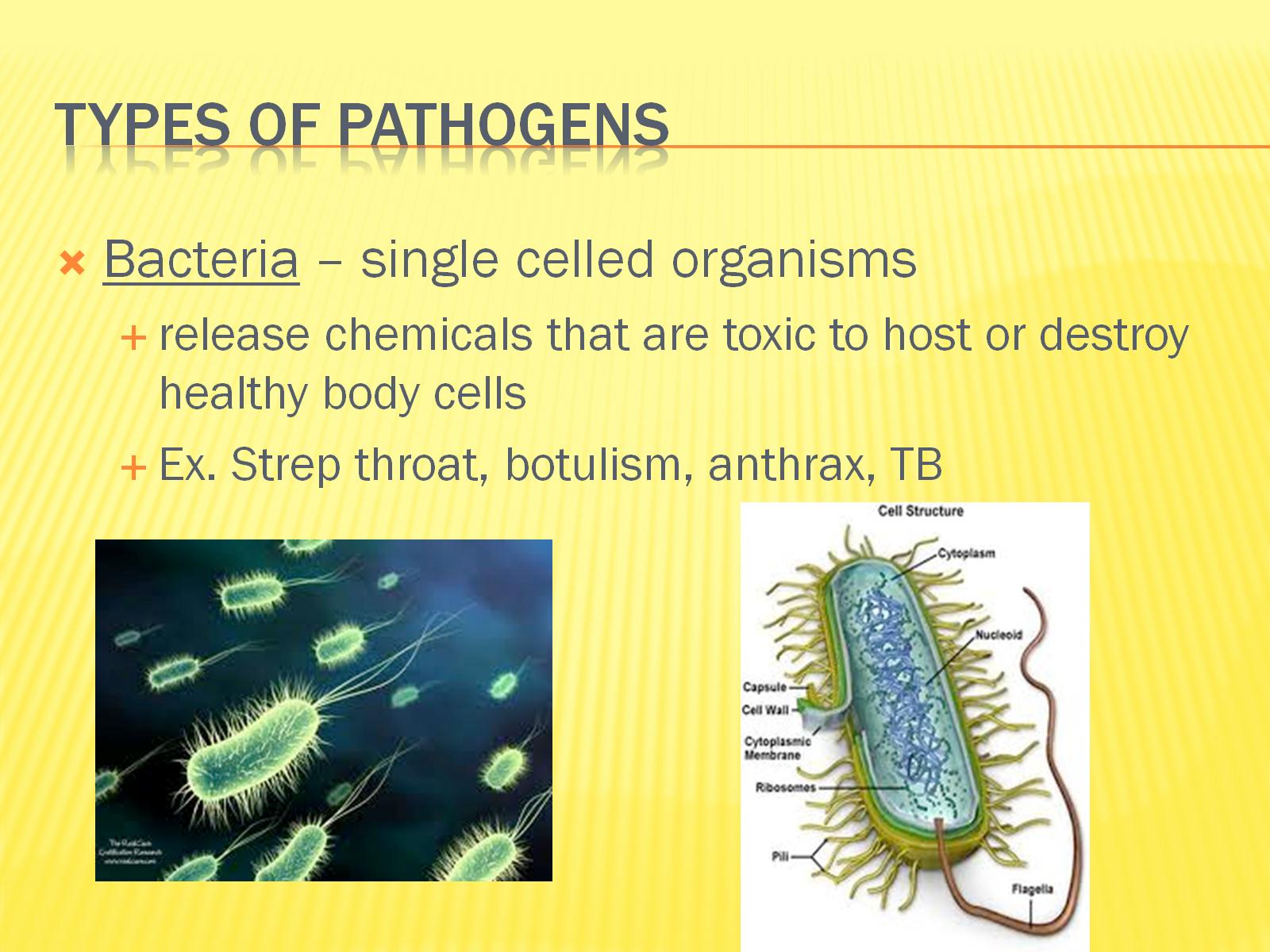 Types of Pathogens
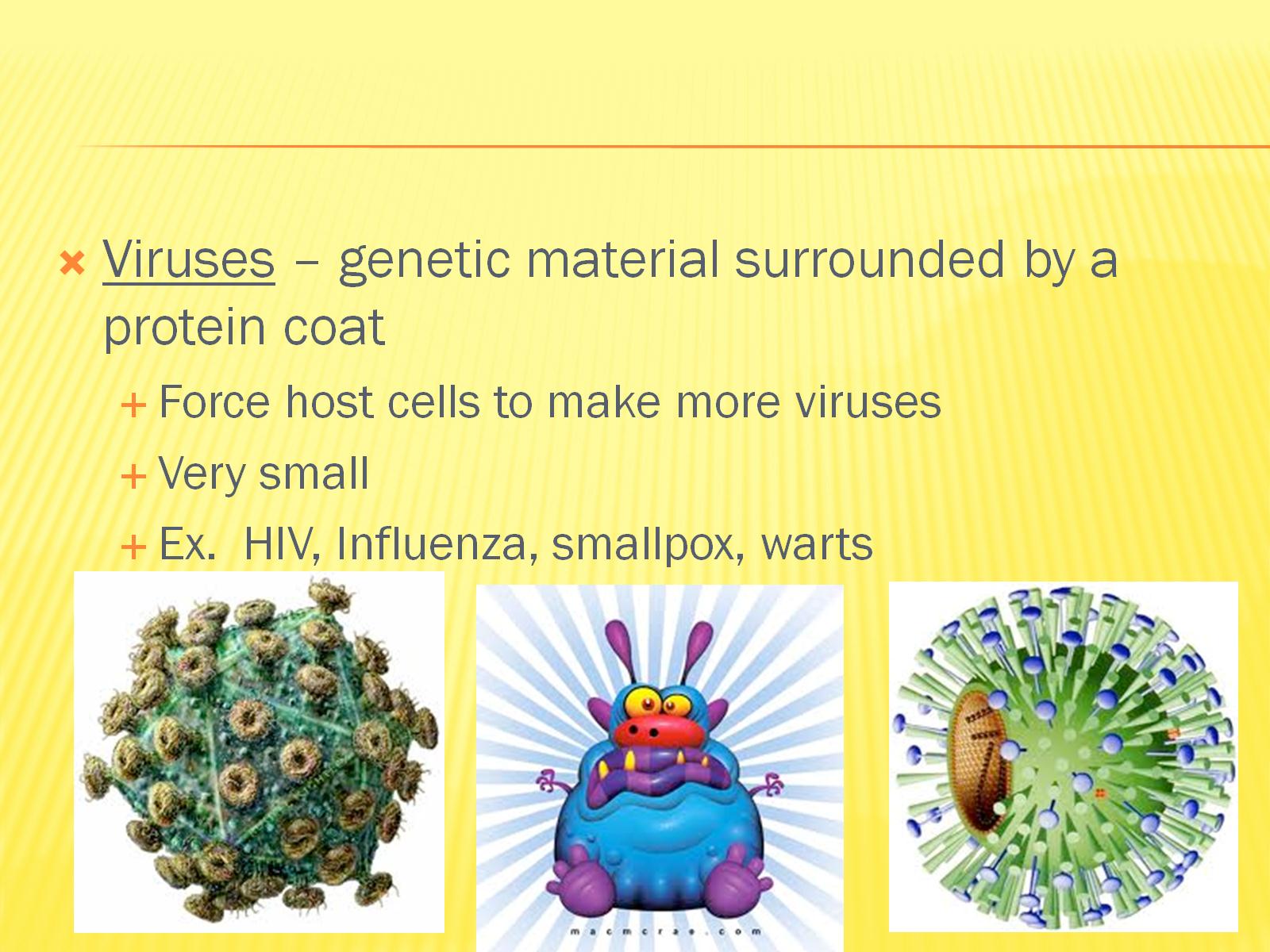 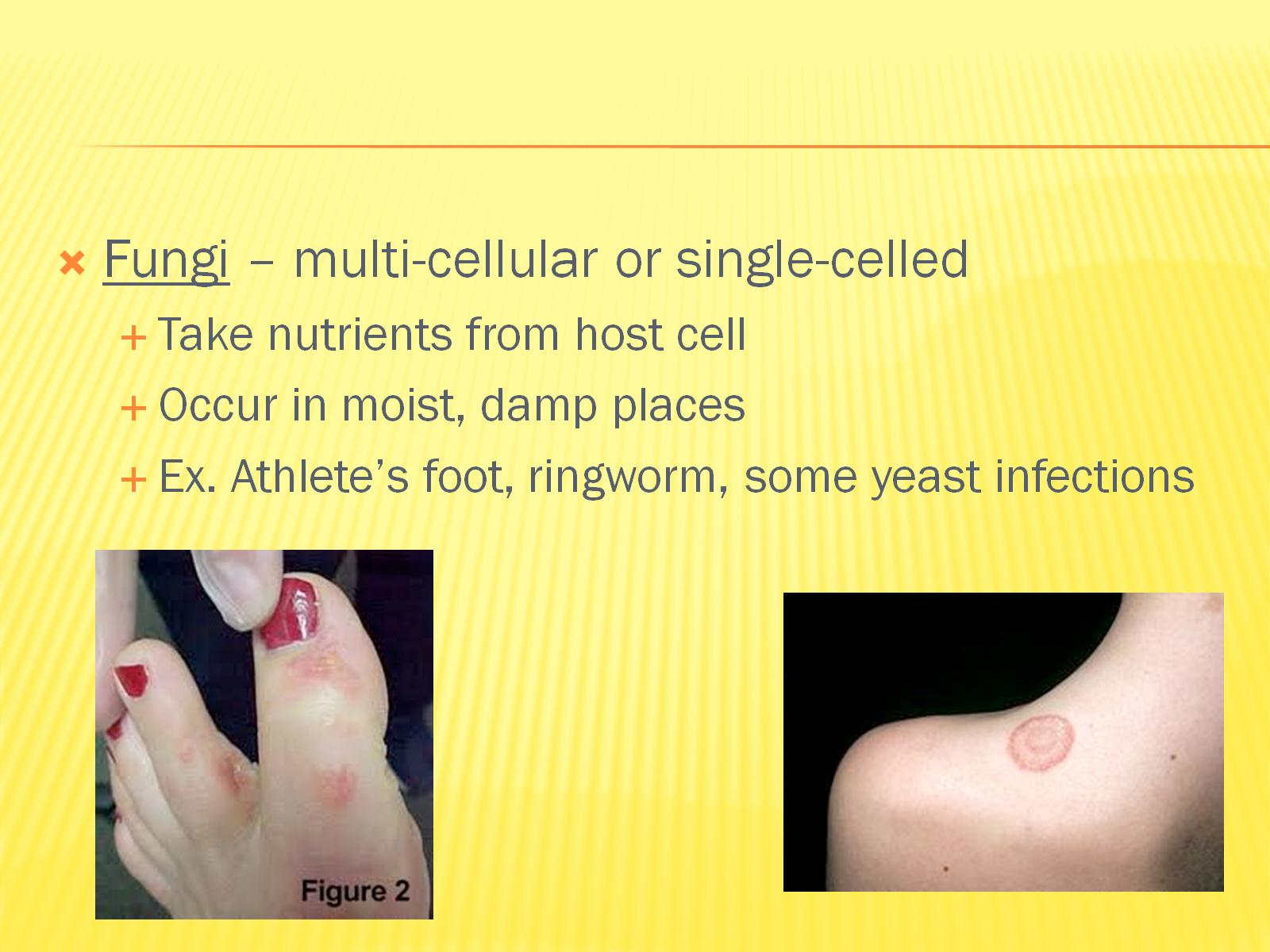 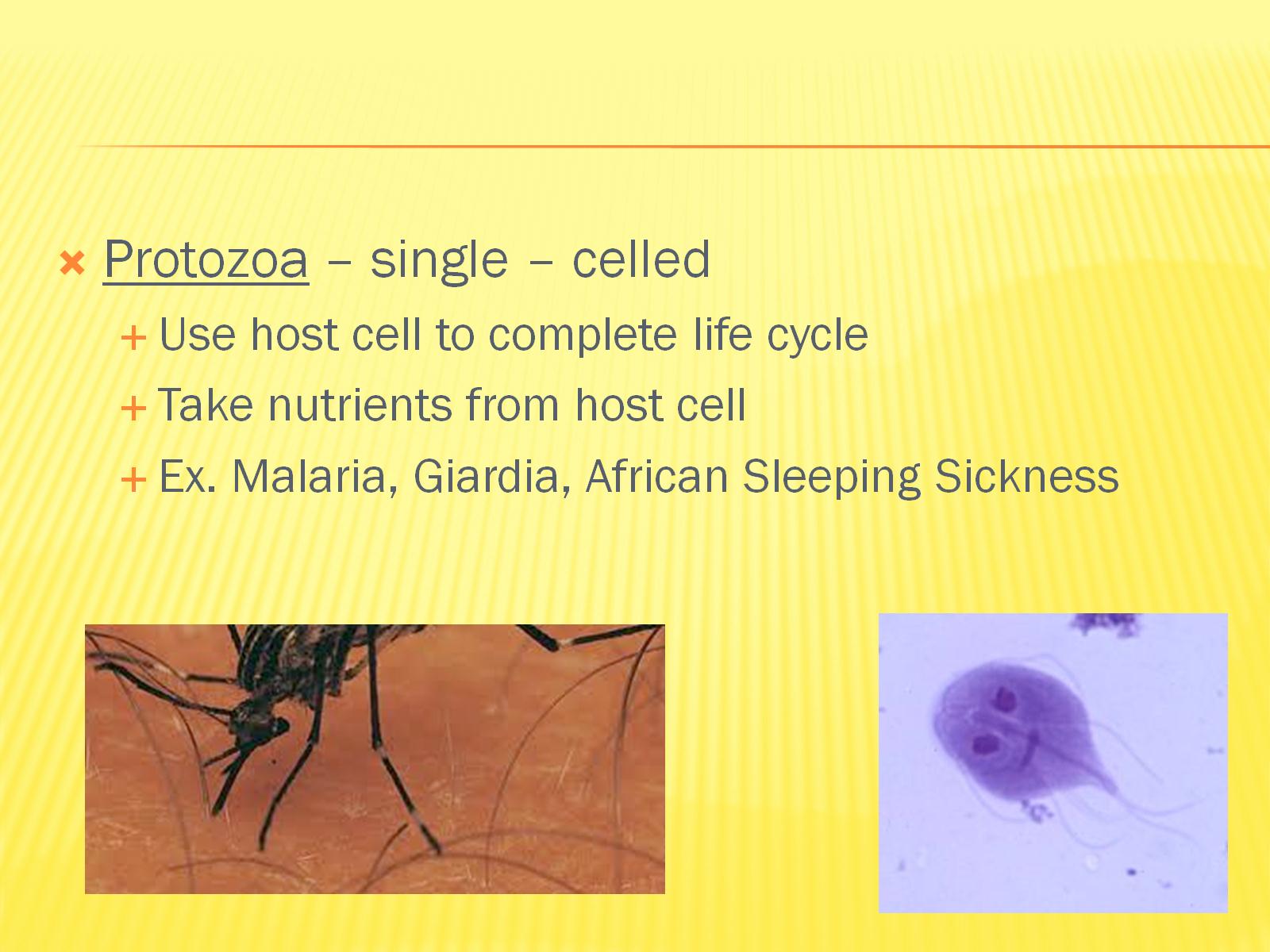 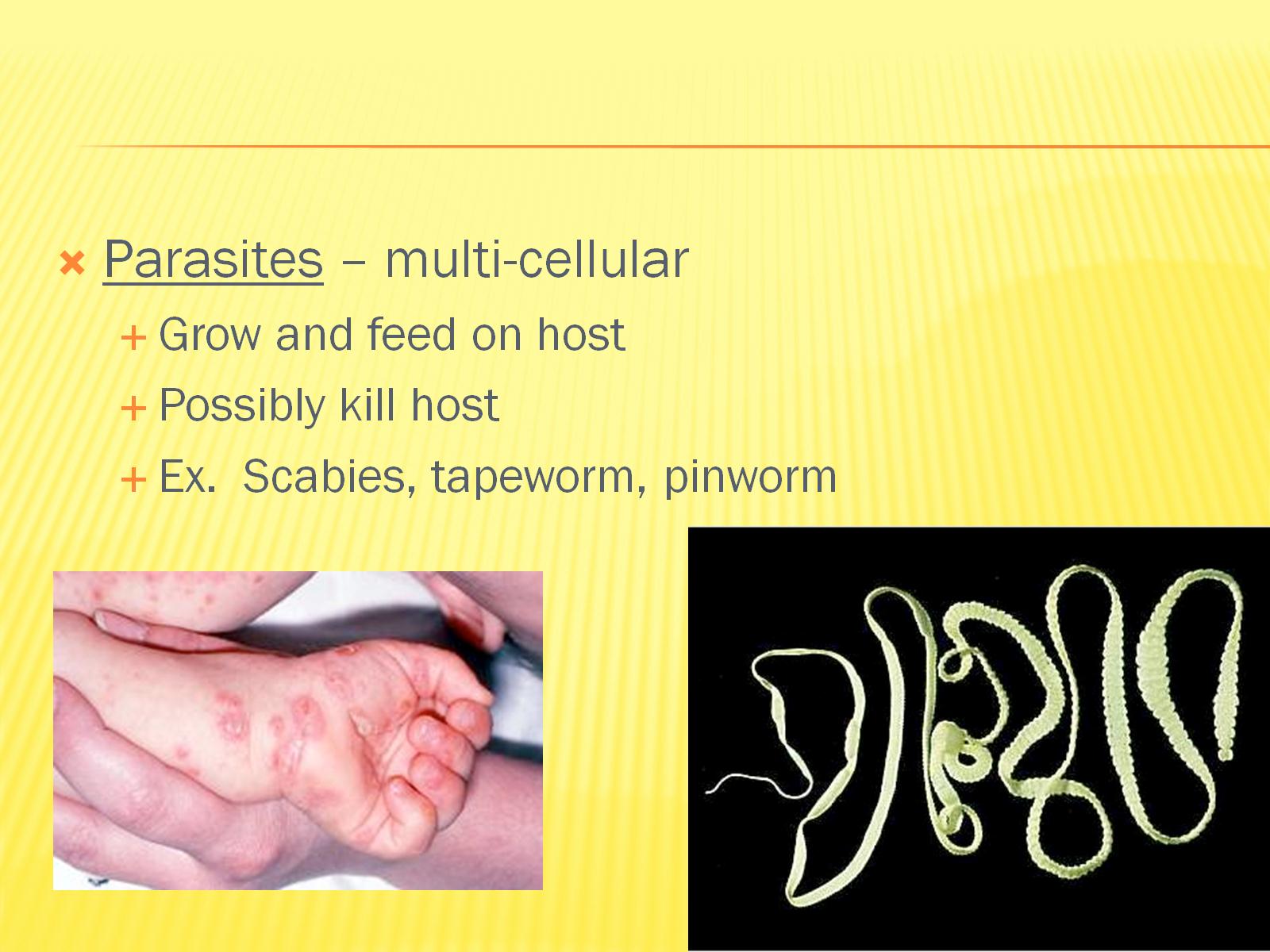 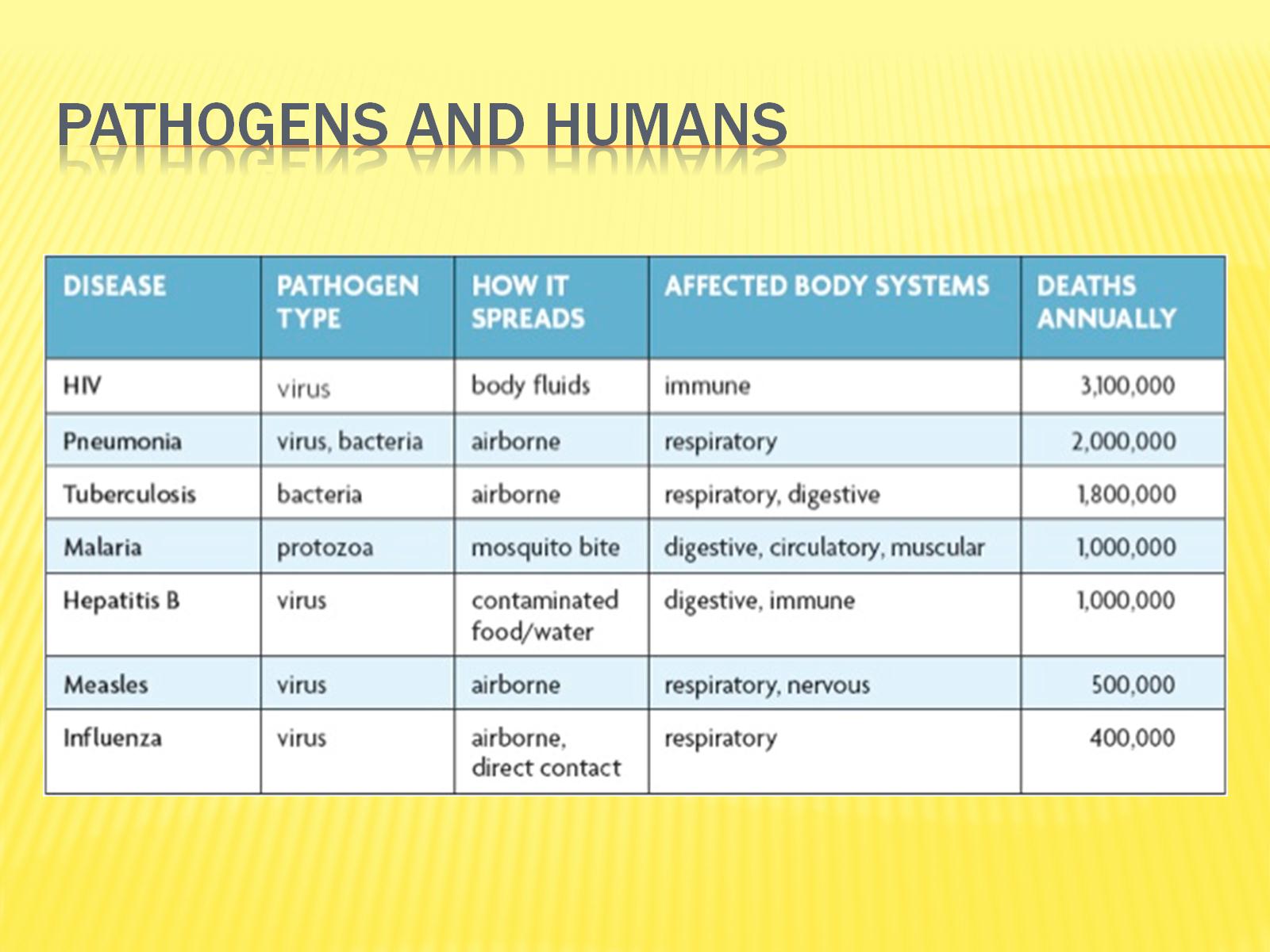 Pathogens and humans
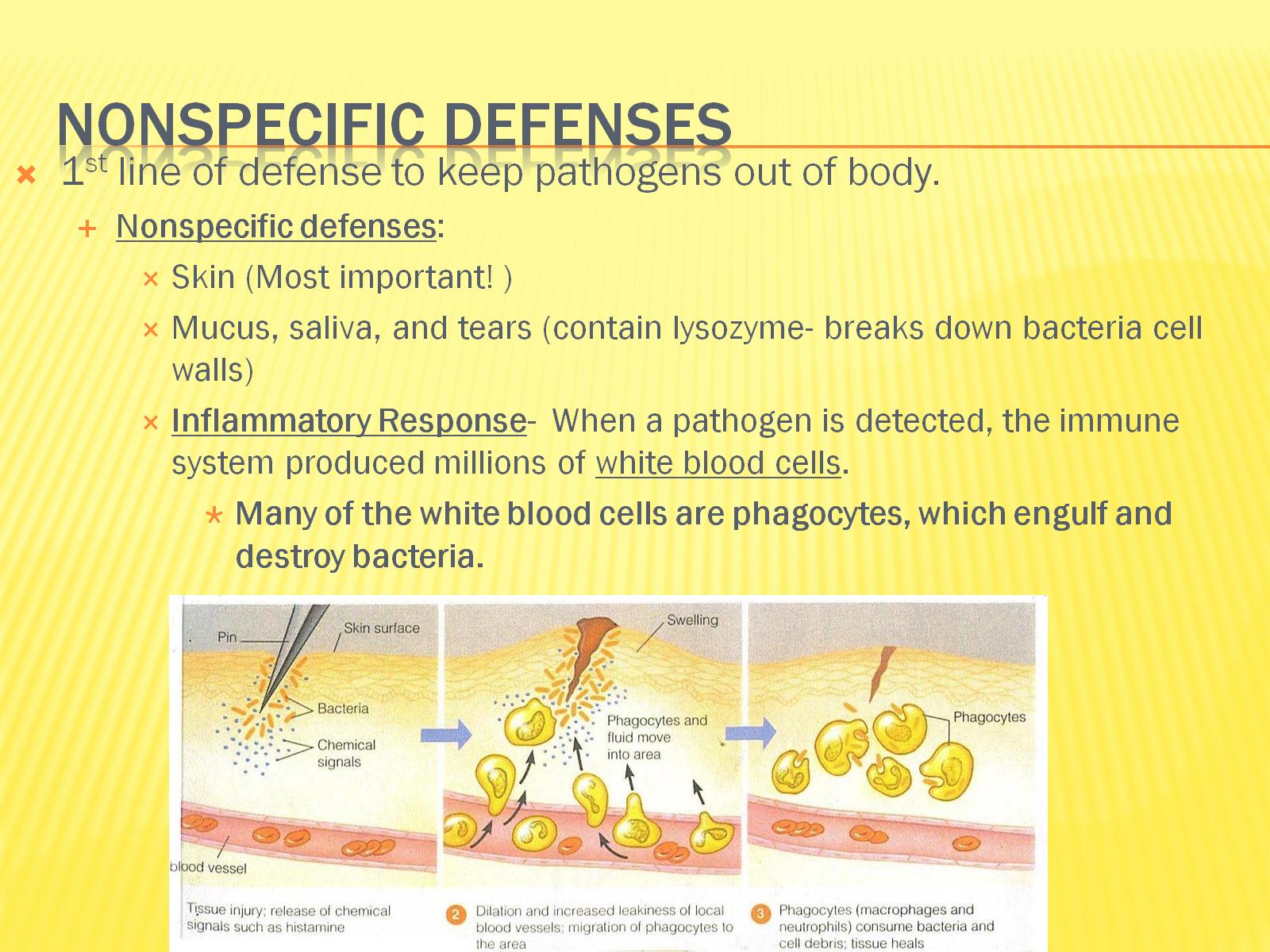 Nonspecific defenses
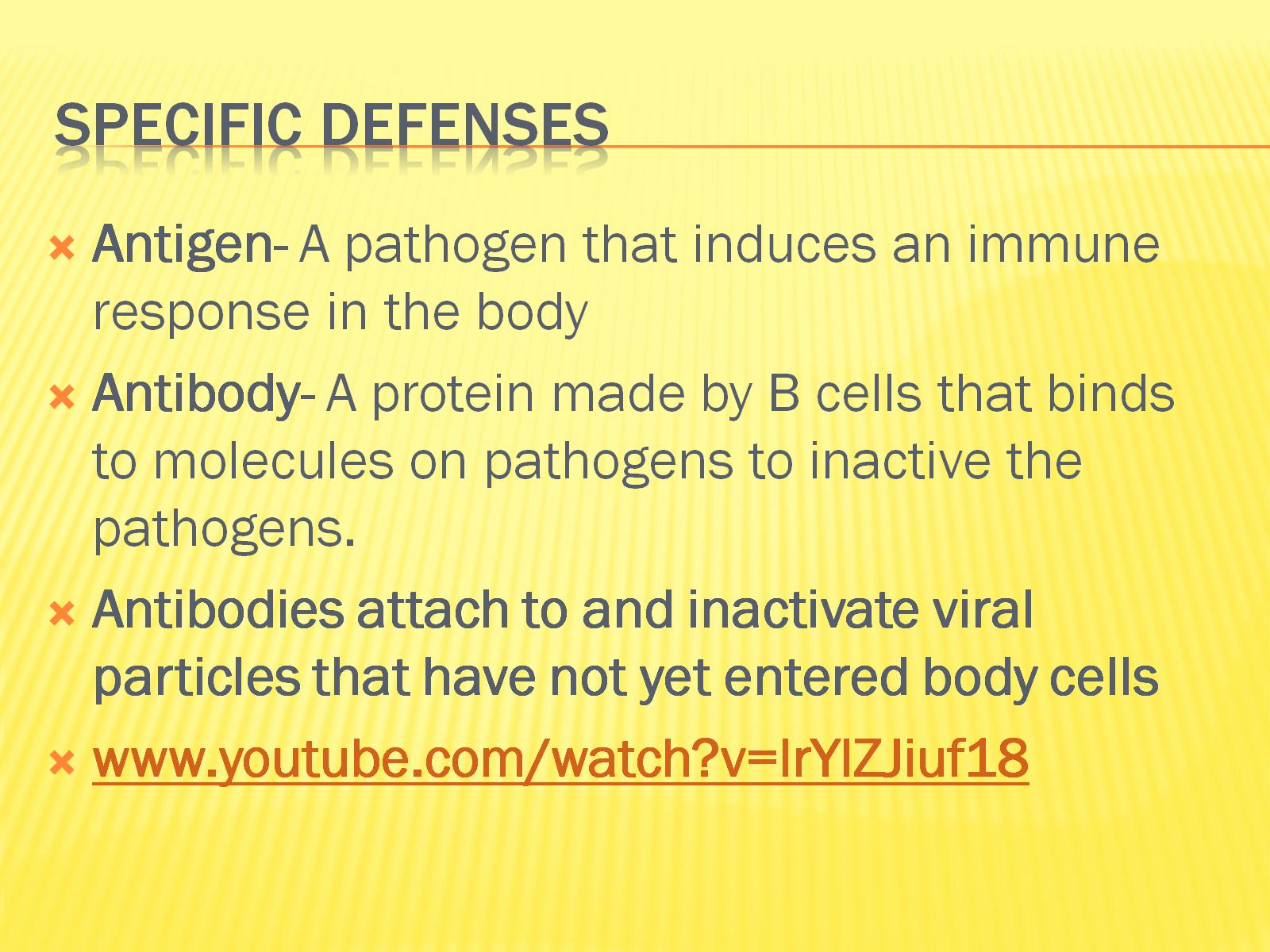 Specific defenses
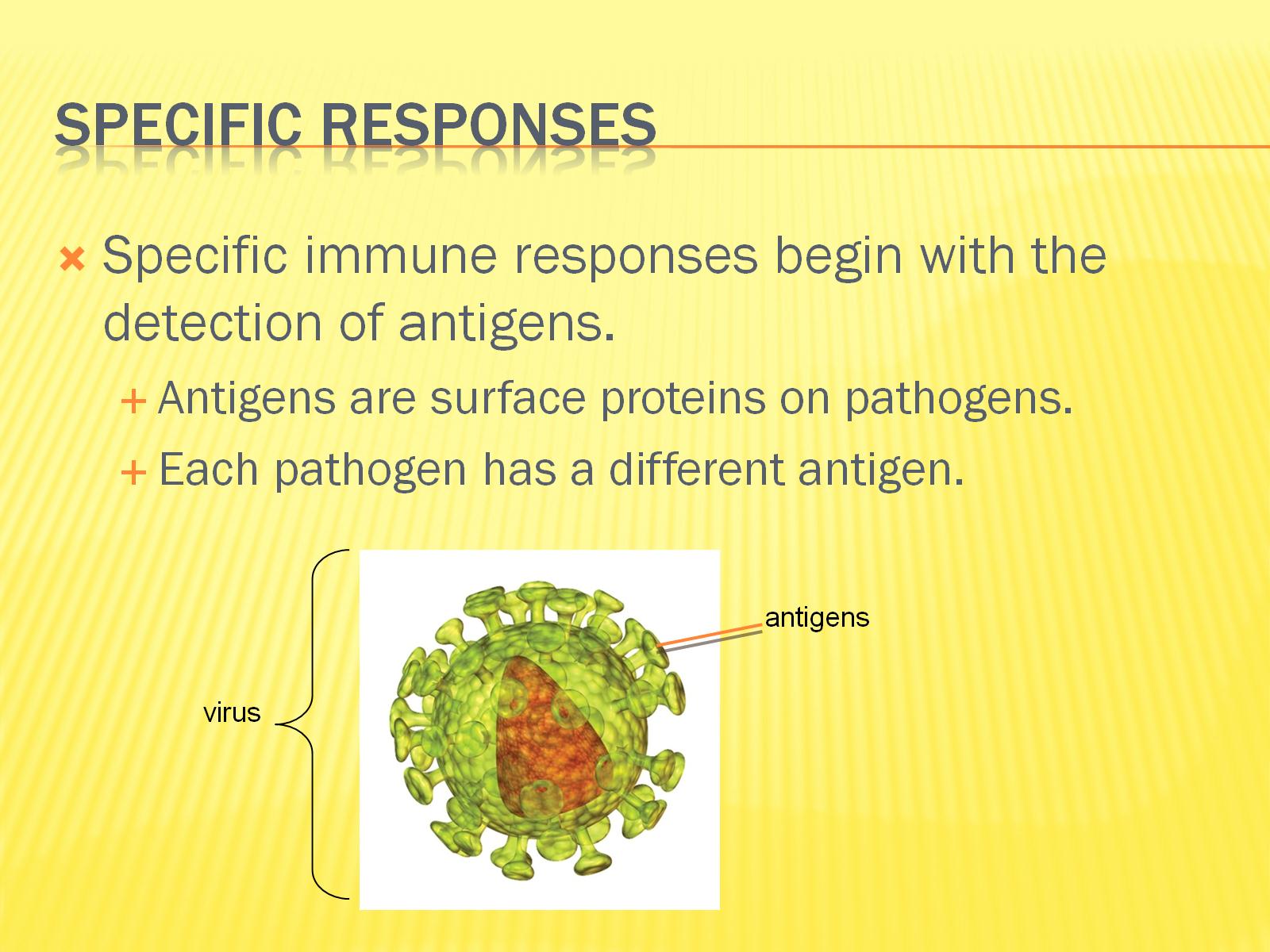 Specific Responses
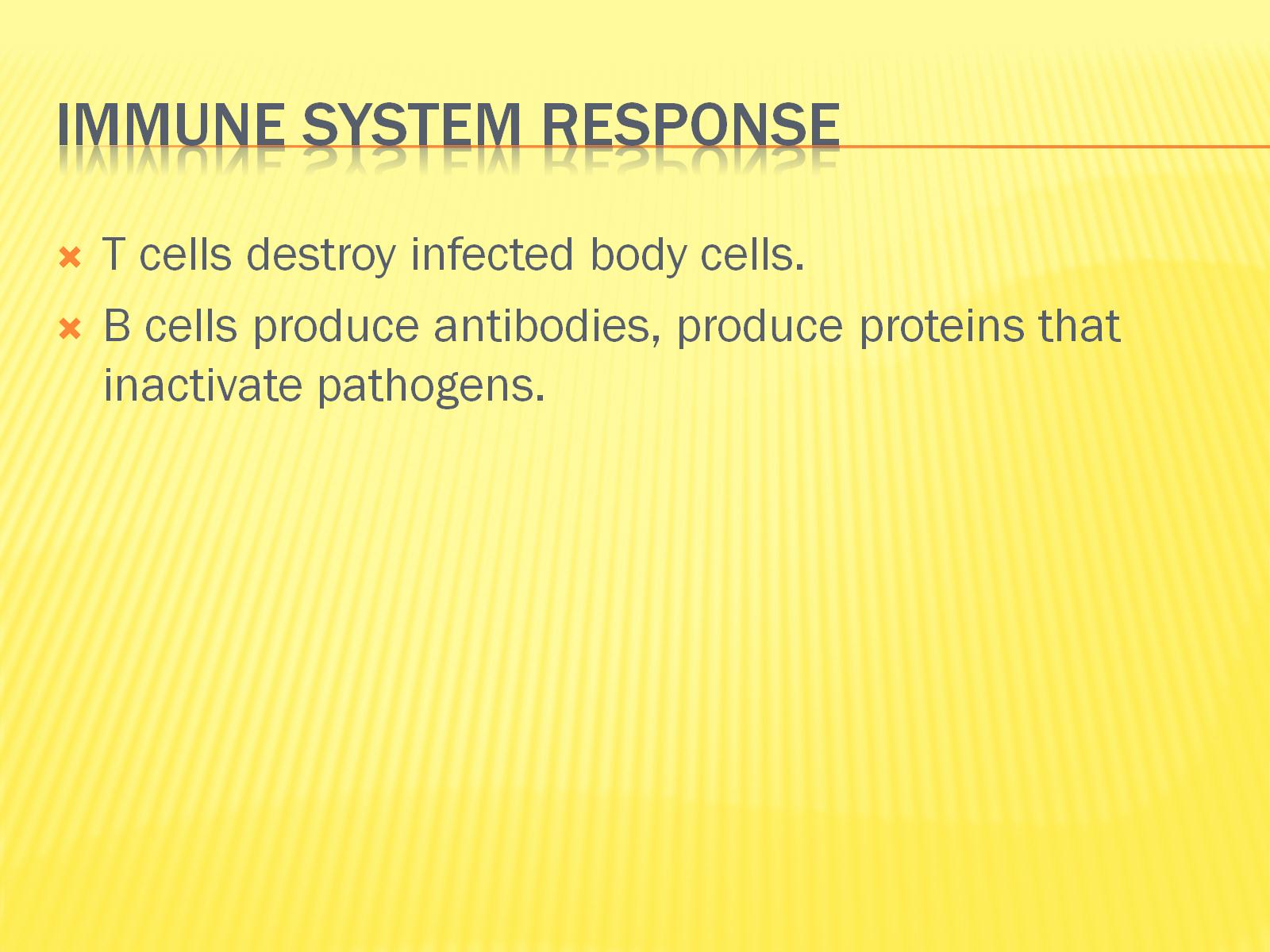 Immune system Response
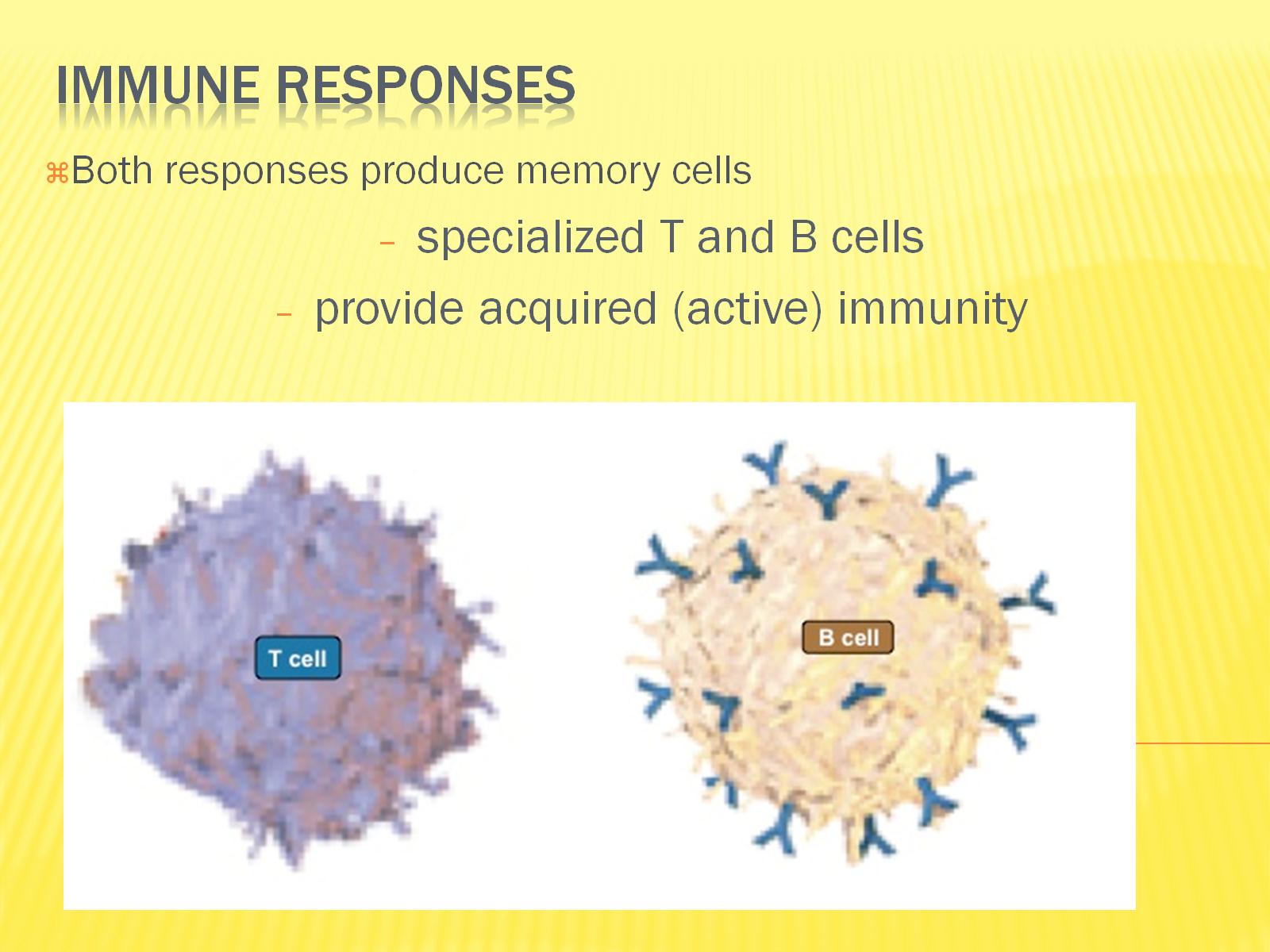 Immune Responses
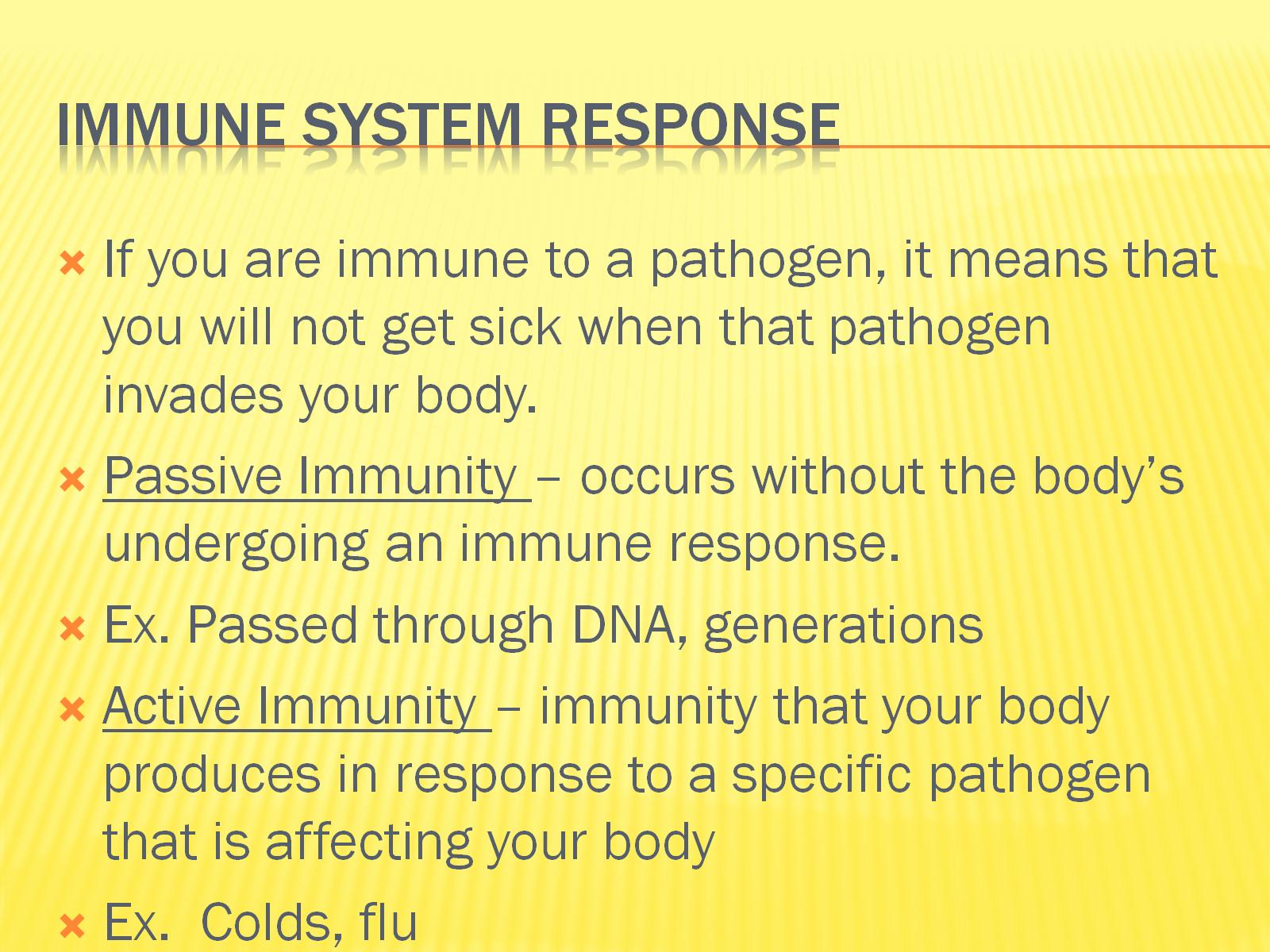 Immune System Response
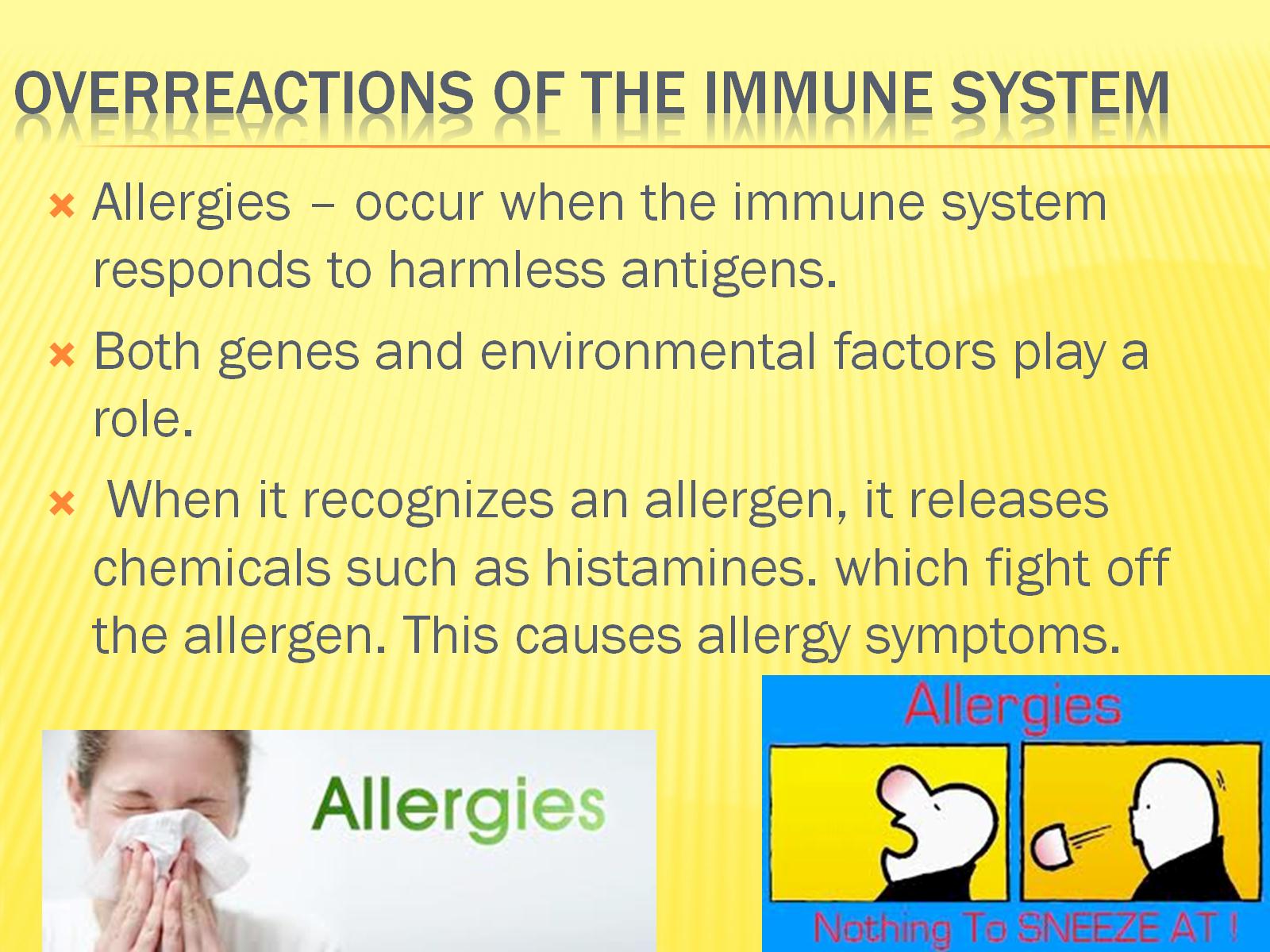 Overreactions of the Immune System
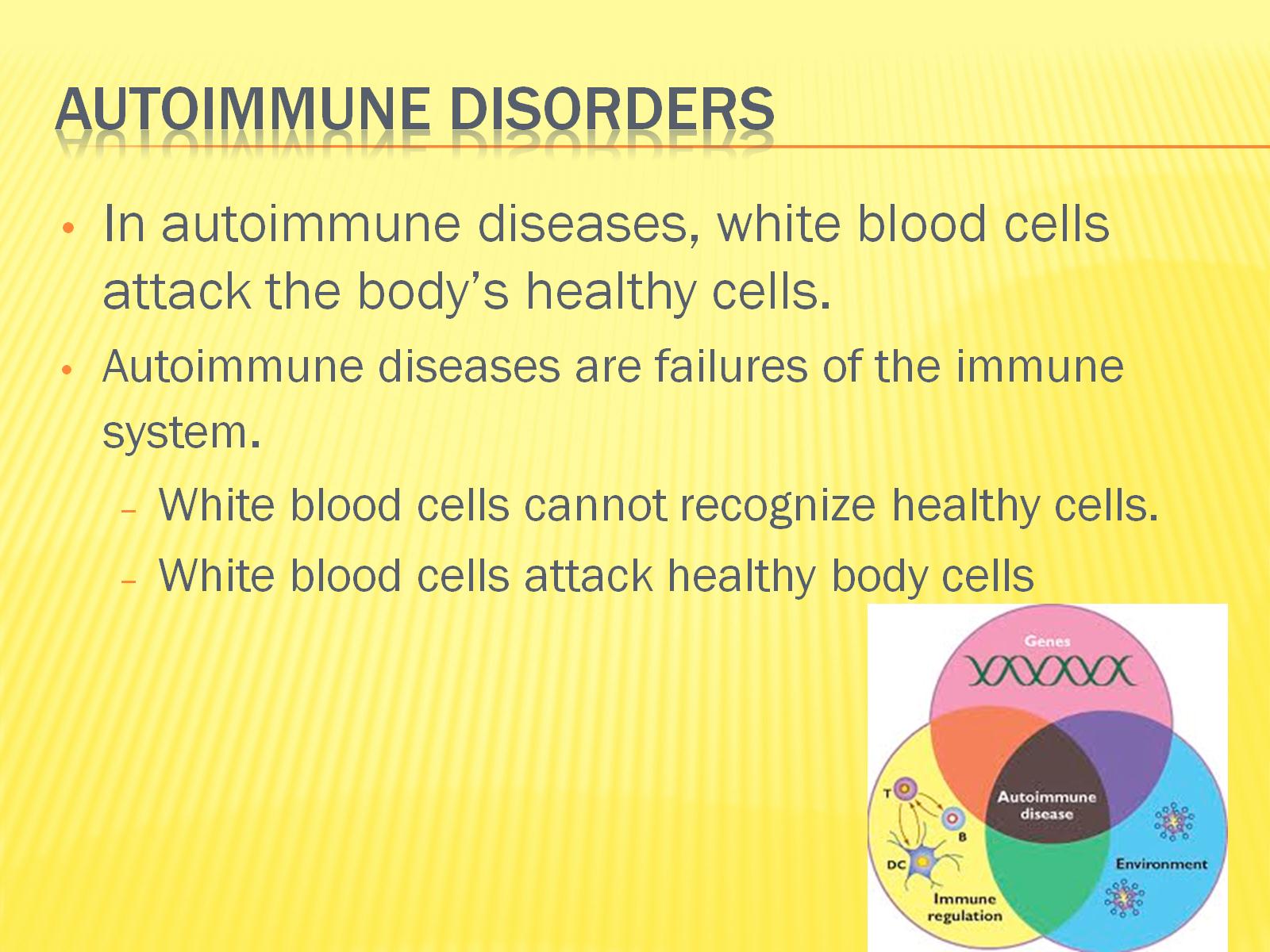 AUTOIMMUNE DISORDERS
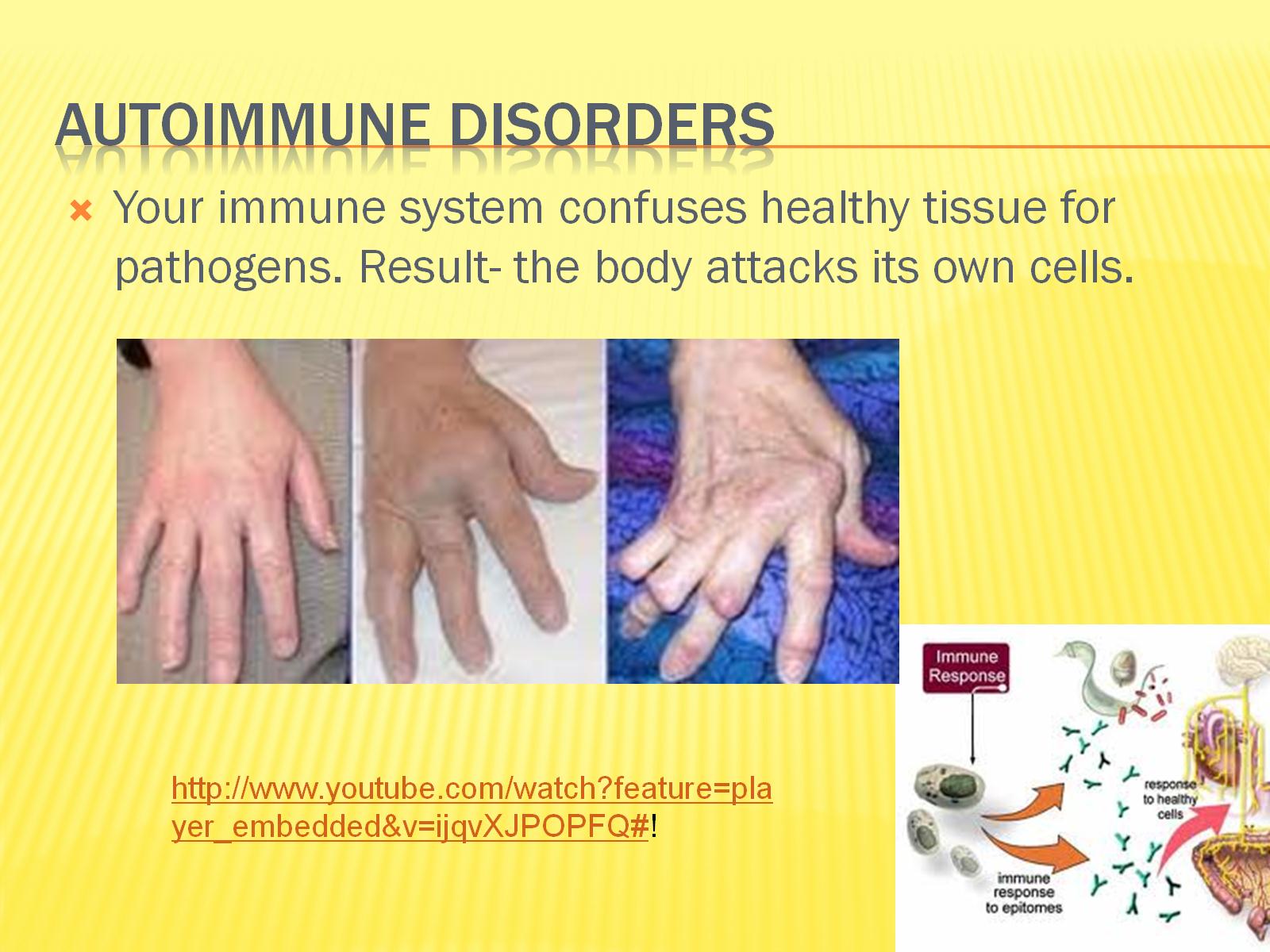 AUTOIMMUNE DISORDERS
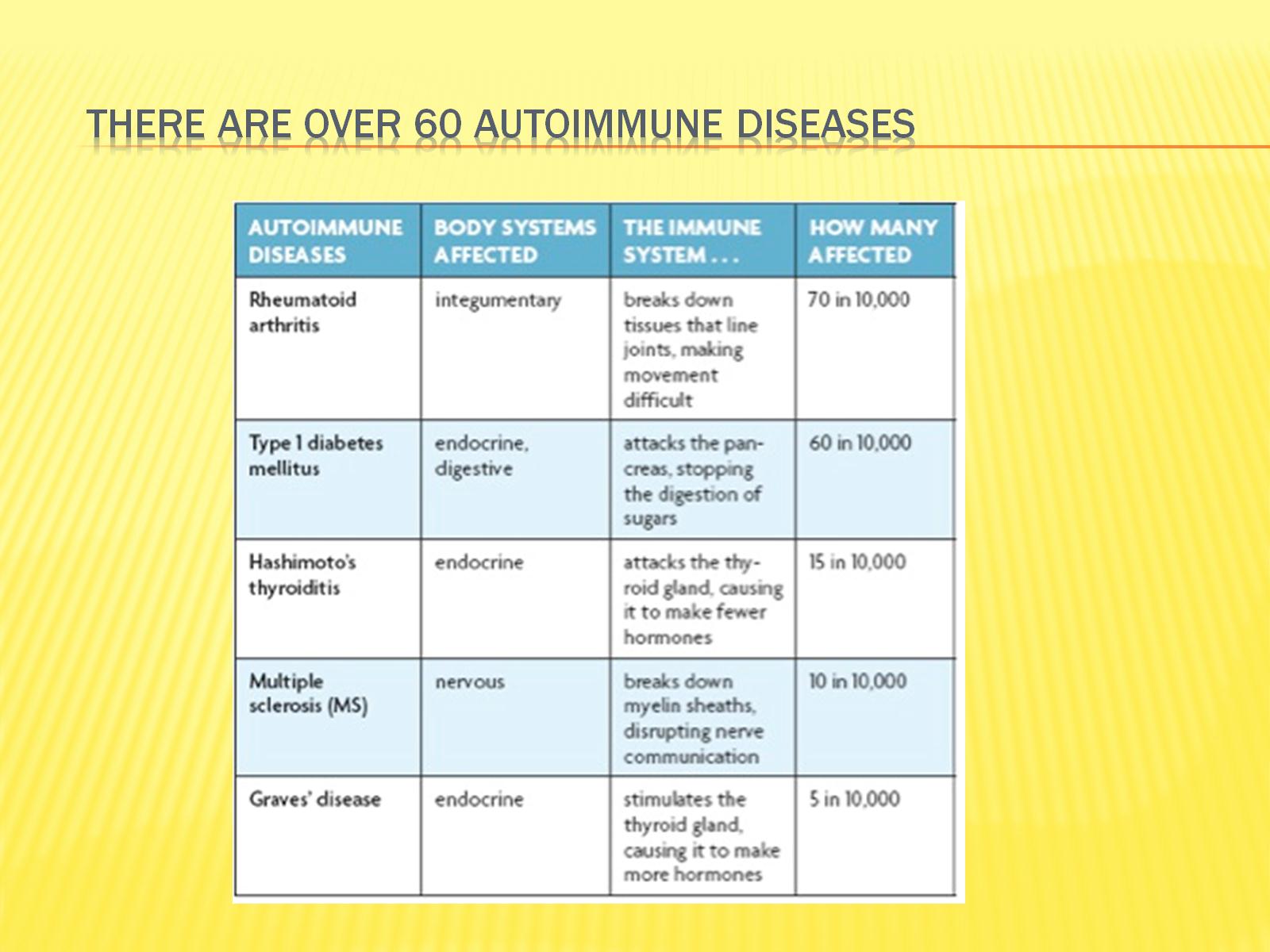 There are over 60 autoimmune diseases
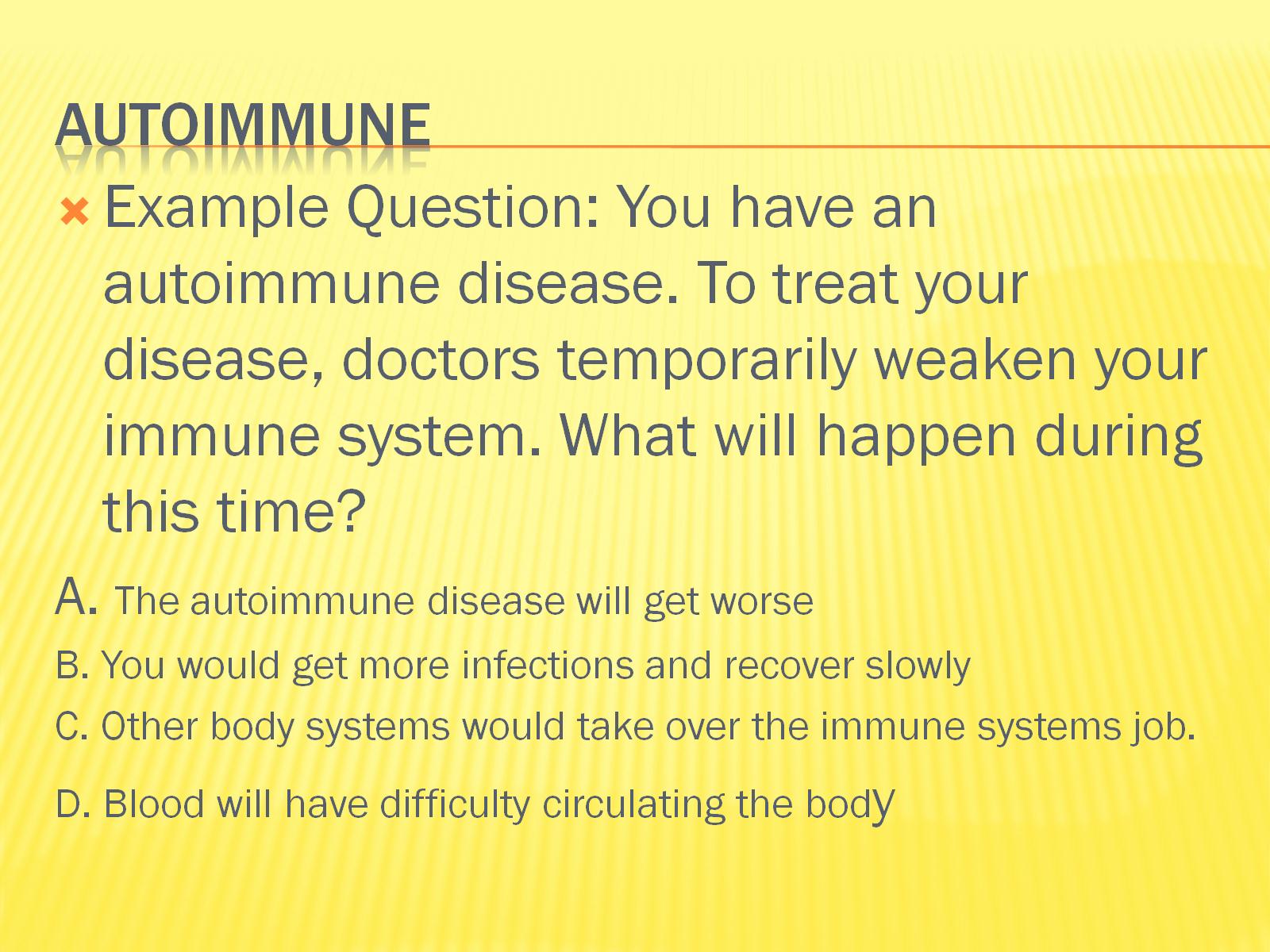 Autoimmune
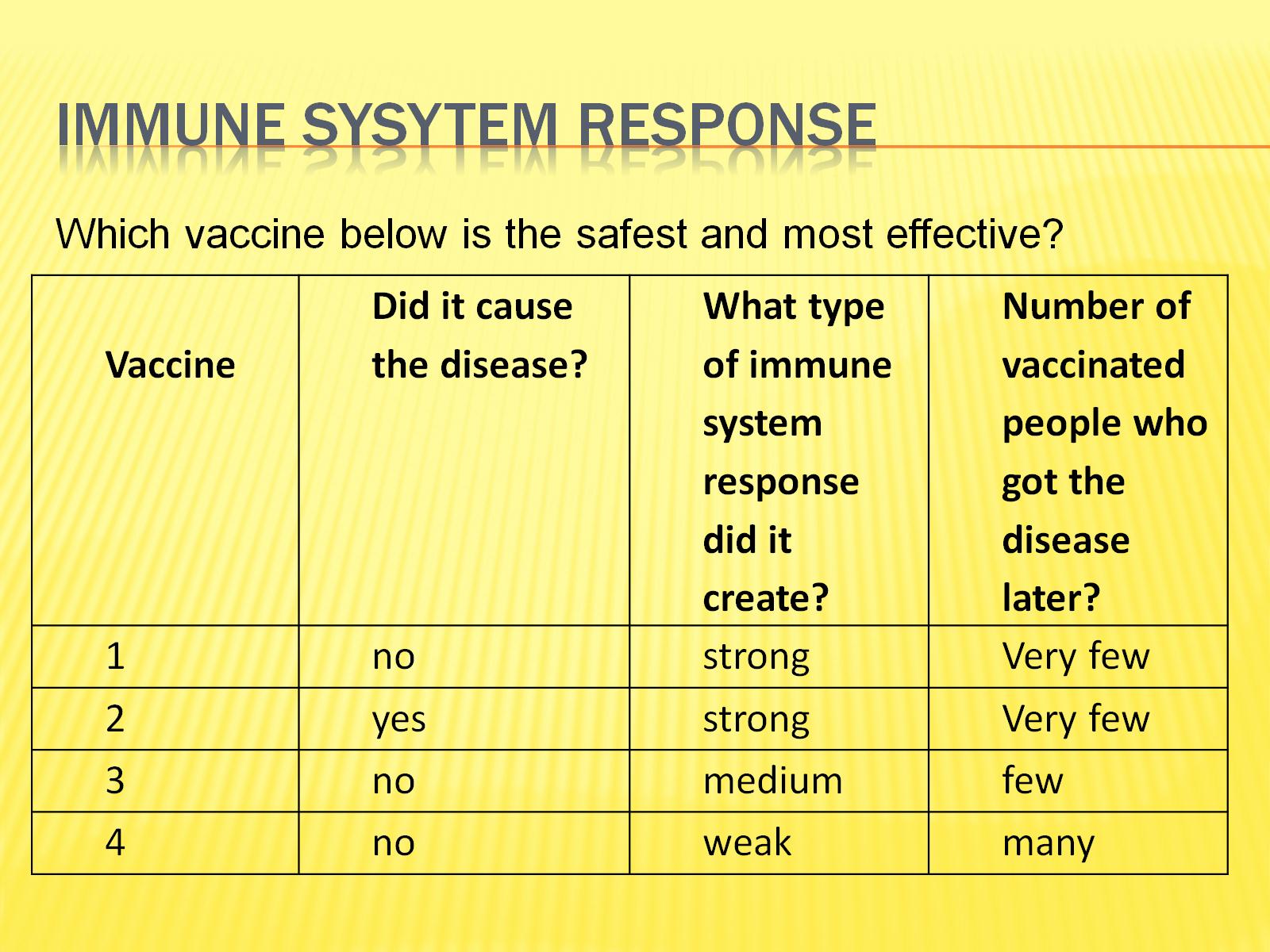 IMMUNE SYSYTEM RESPONSE
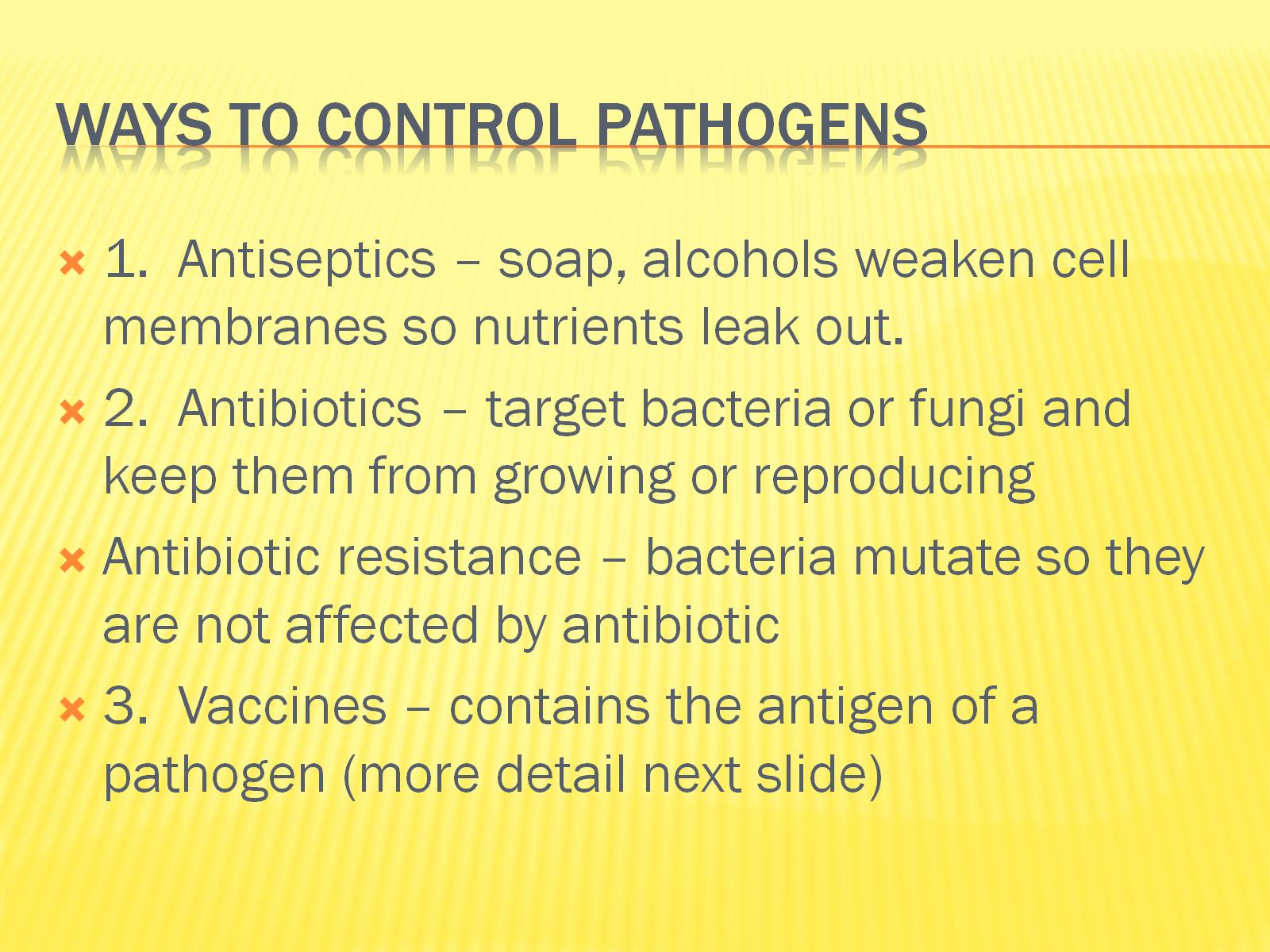 Ways to control Pathogens
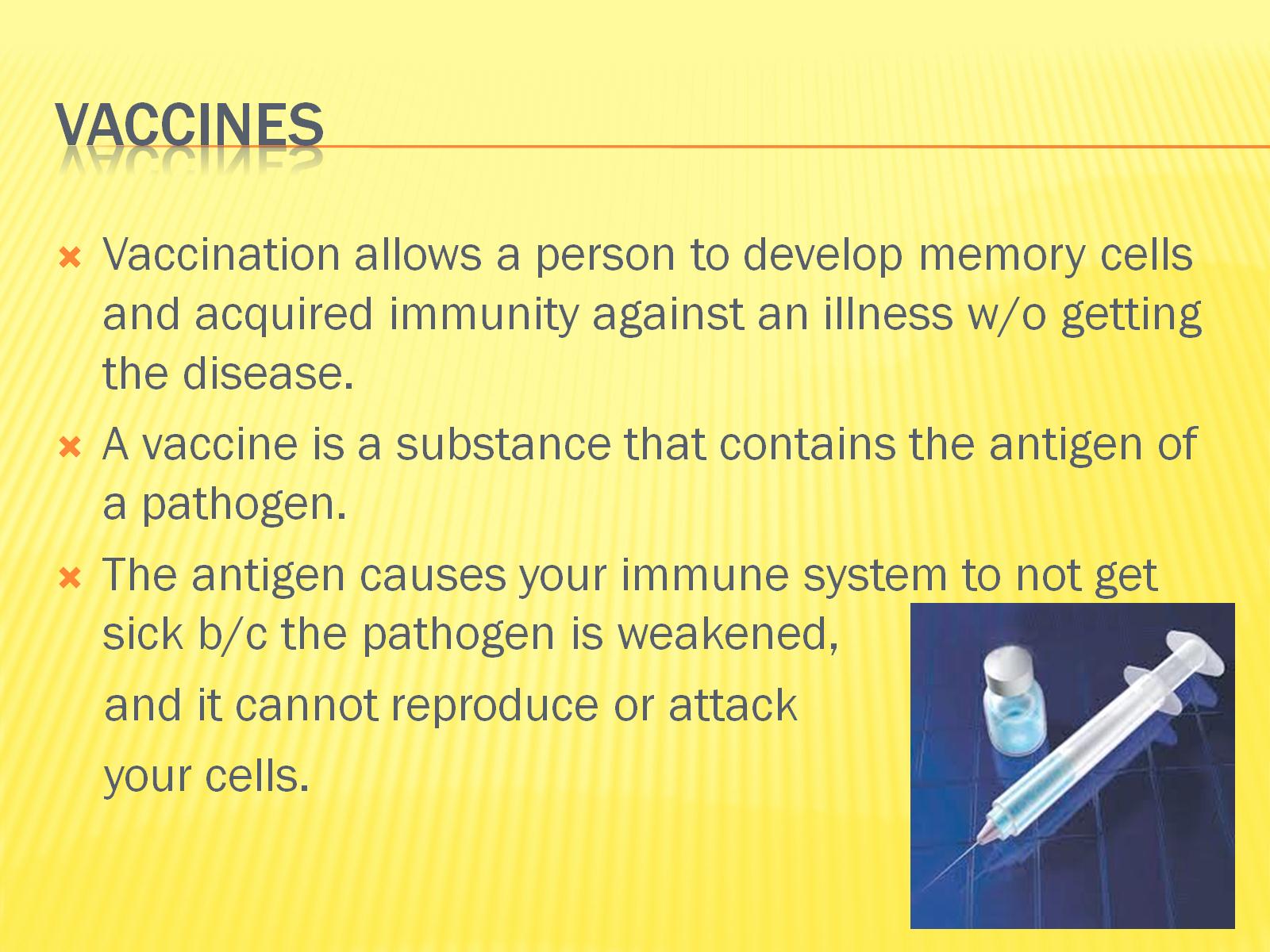 Vaccines
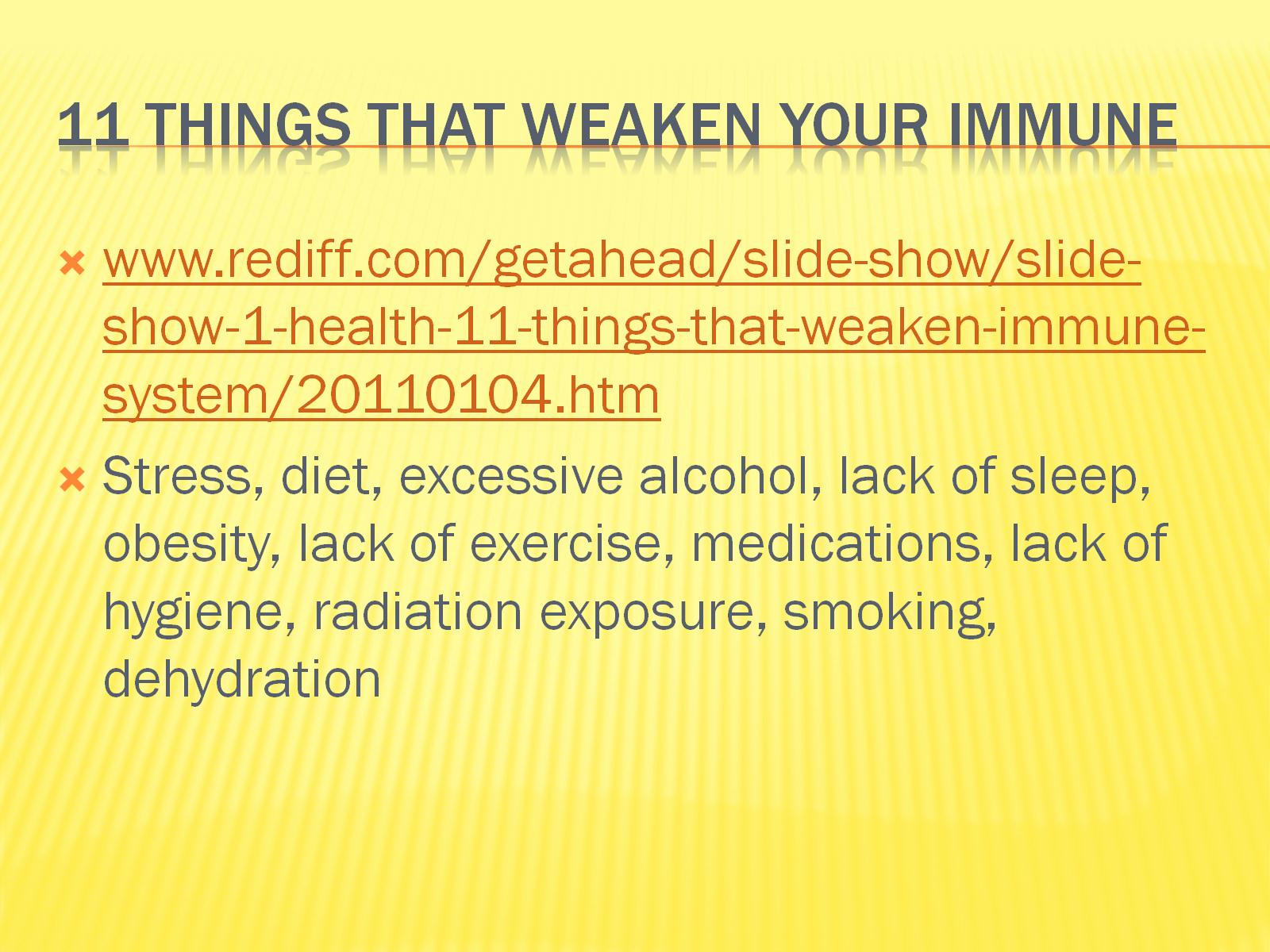 11 Things that weaken your immune
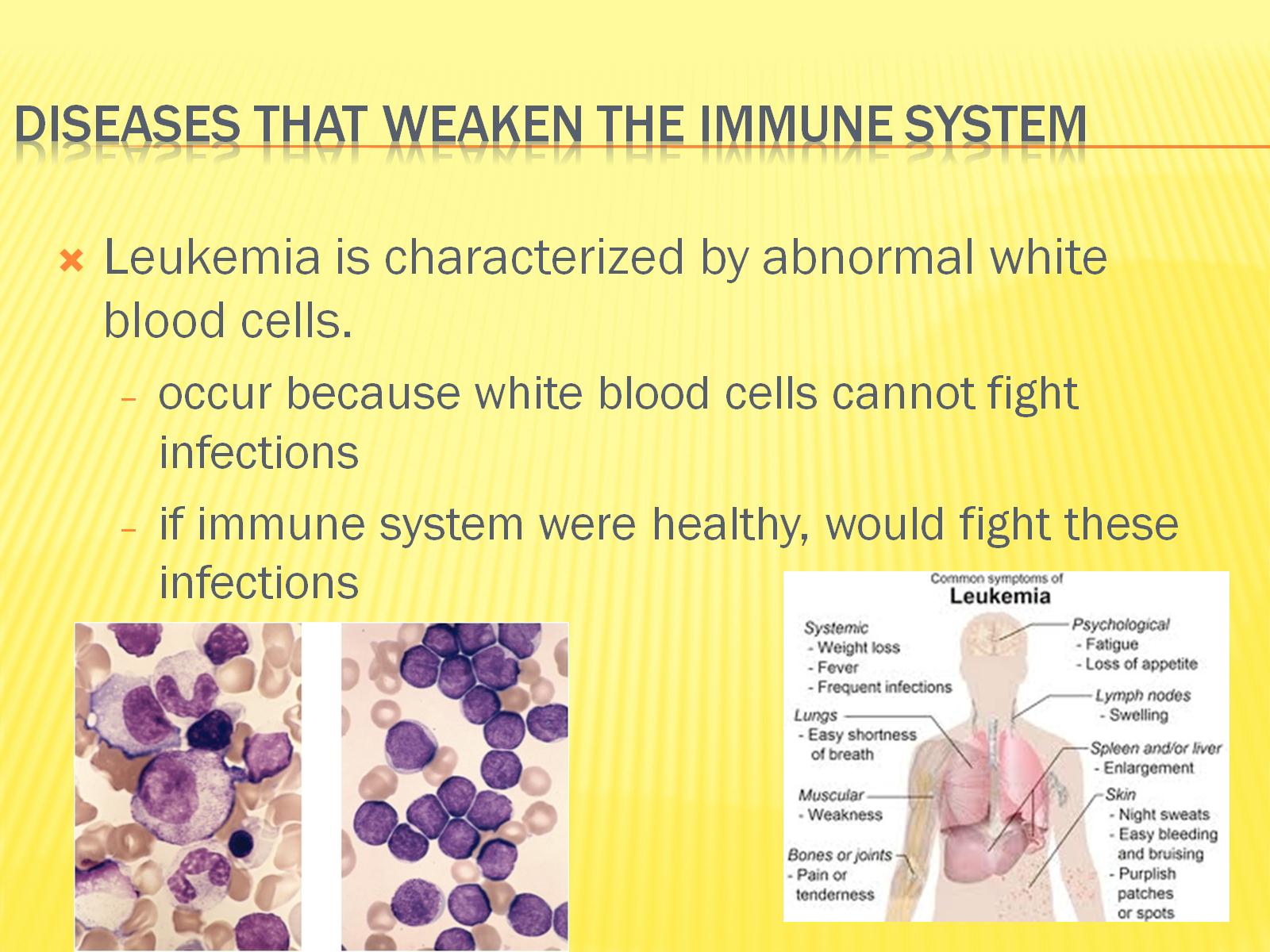 Diseases that weaken the immune system
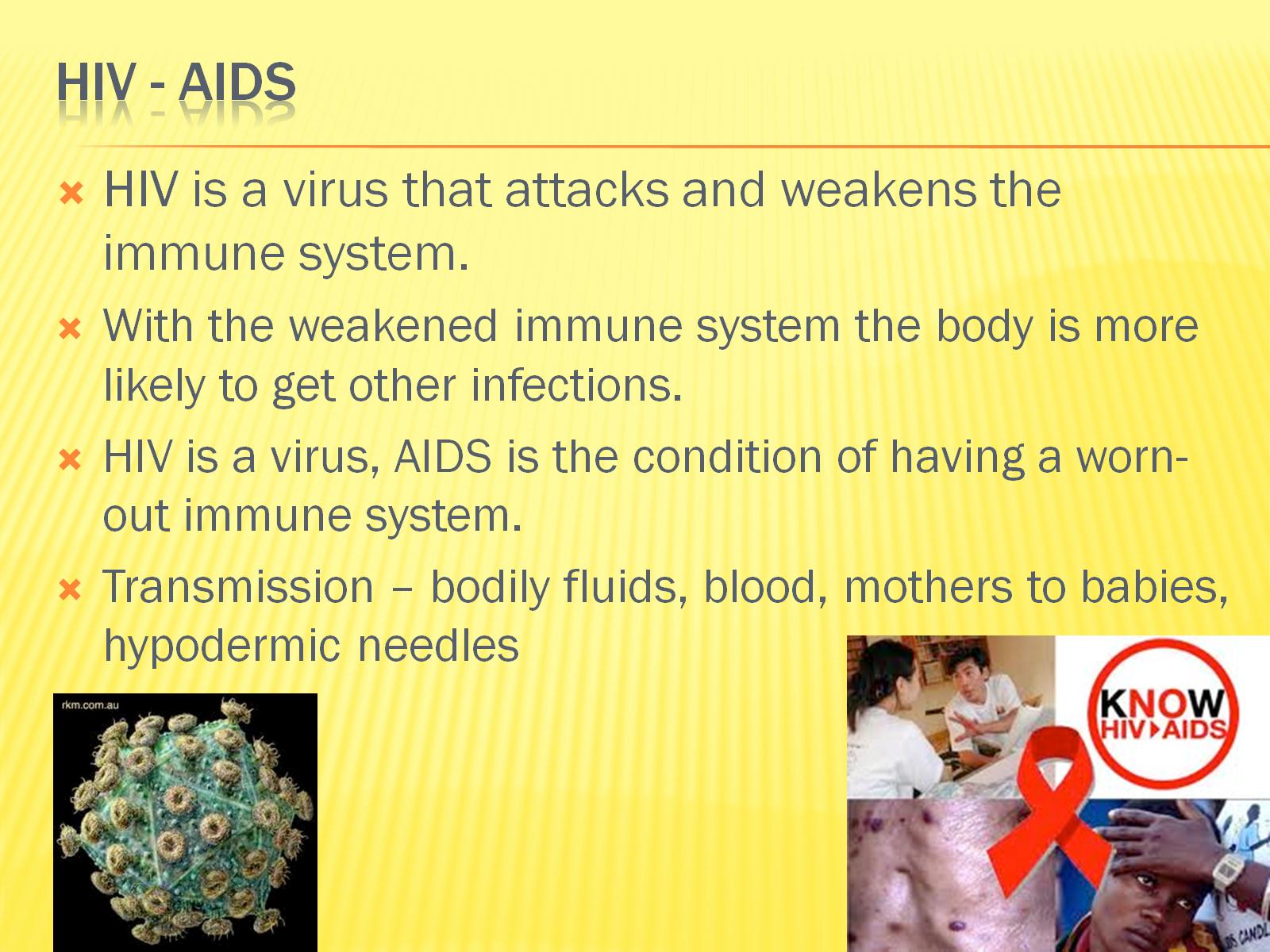 HIV - AIDs
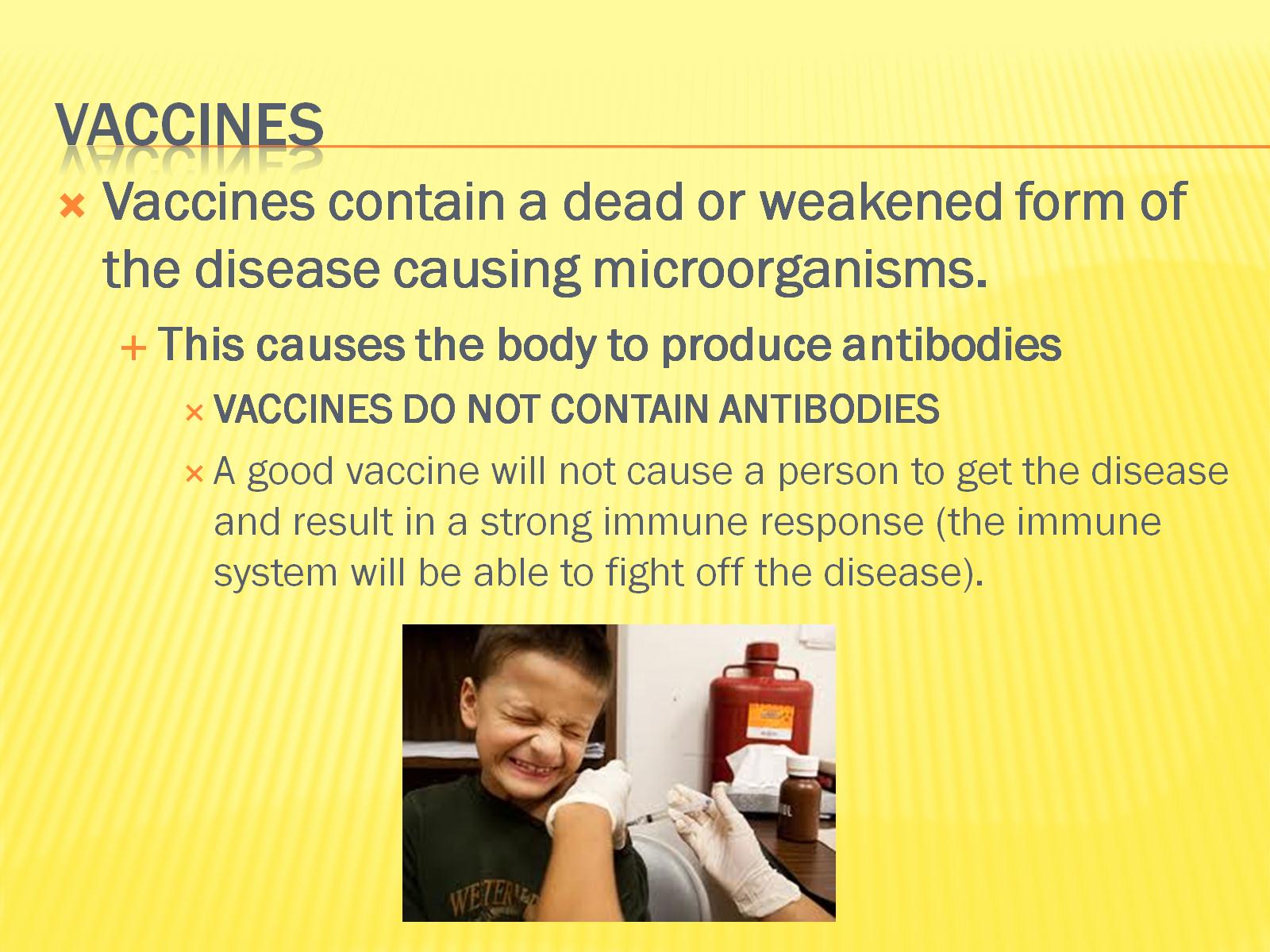 Vaccines
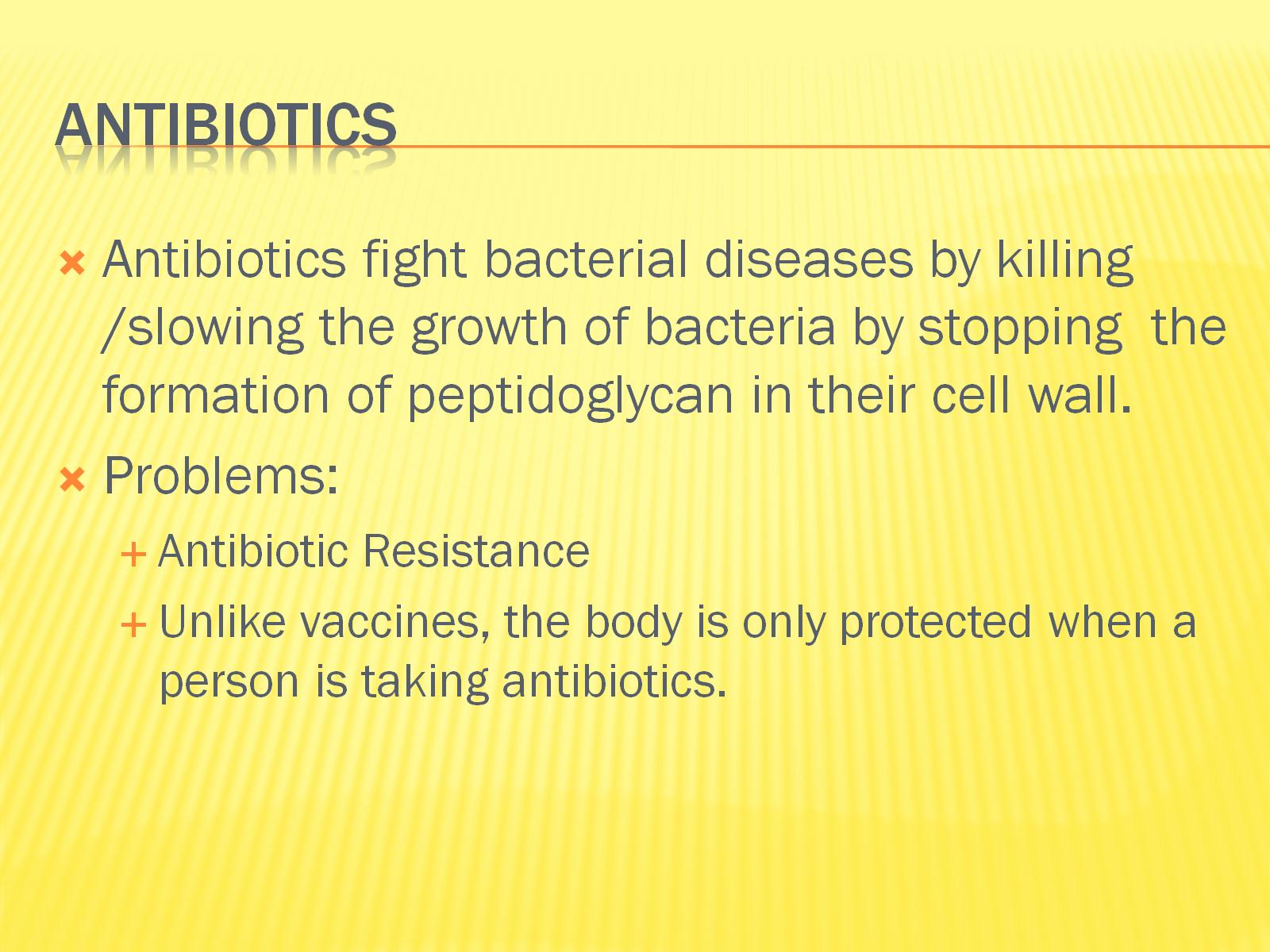 Antibiotics